What does it mean to plagiarize?
What is MLA?
Stands for Modern Langauge Association
A group of smart people who decided what the rules of formatting and citing should be
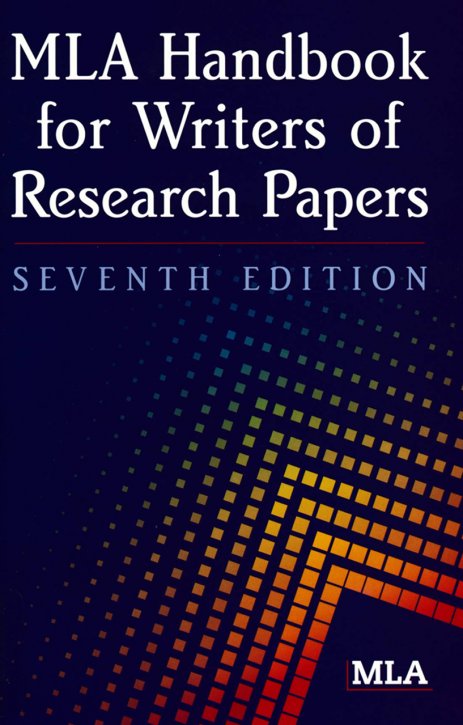 Formatting
How a paper looks
	(spacing, heading, etc)
Citing
How a paper shows it borrows from another work
Citations
Works Cited Page
Other Research Tidbits you should know
Google isn’t a source
Wikipedia isn’t a reliable source
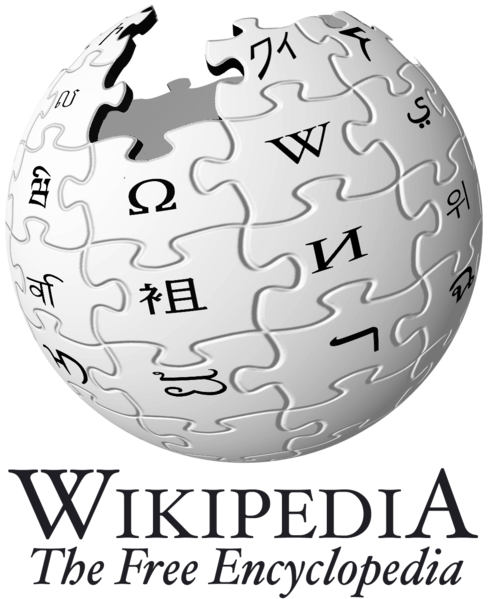 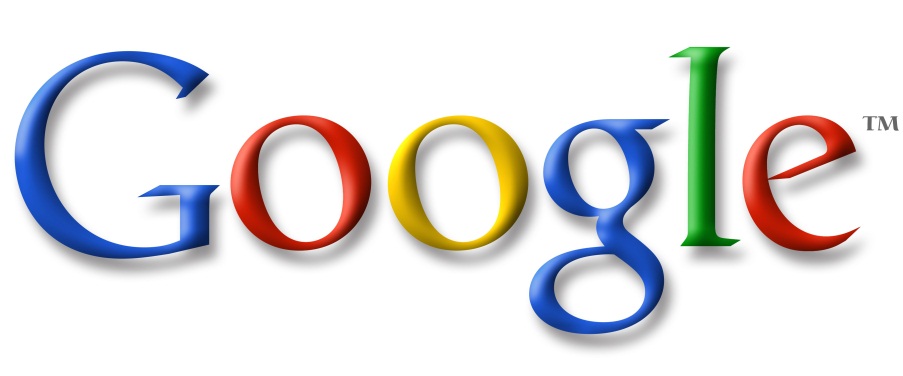 Trusted Websites
.edu= stands for education
.org= stands for organization
.gov= stands for government
		Not Trusted
.com= stands for company
Why would you not trust a .com?
Even if you cite something, you can’t plagiarize it.
Plagiarizing is copying someone else’s work
Citing is not permission to plagiarize
If you copy anything- it needs to be in quotes
‘’Something from another text”
What happens to me if I plagiarize?
You have copied someone else’s work without permission
You have become a theft
You can be expelled from most universities
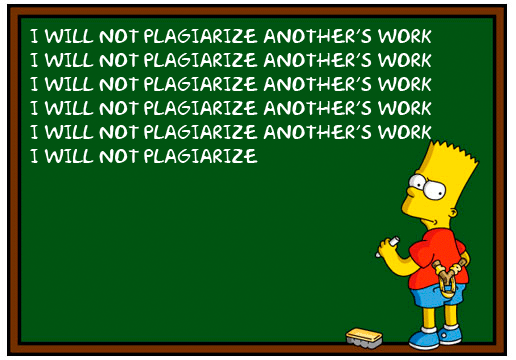 DON’T PLAGIARIZE!
As a group, reflect on the bottom of your worksheet.
Why do we need MLA?